Describing me and others
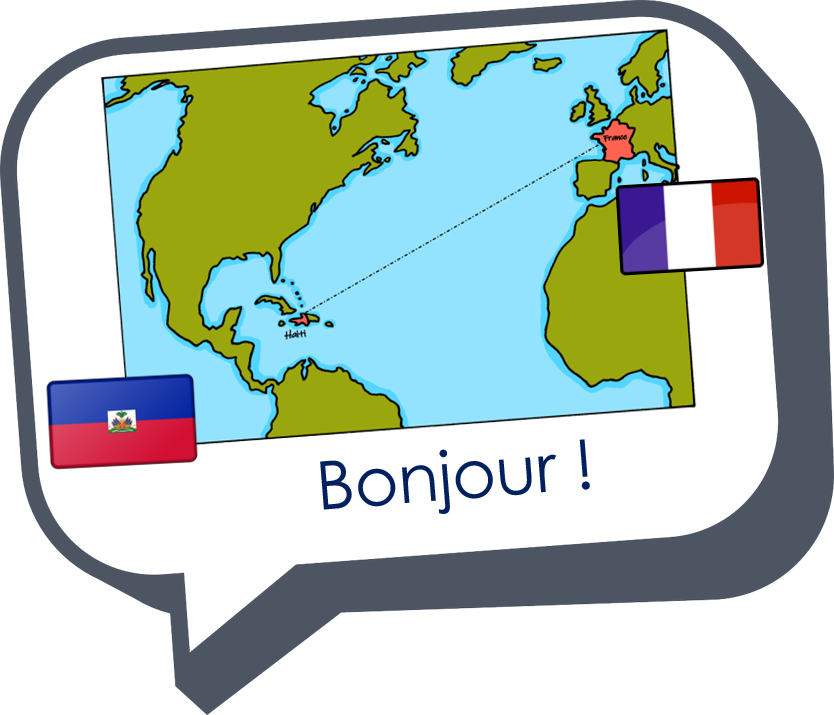 Claudine est guide touristique
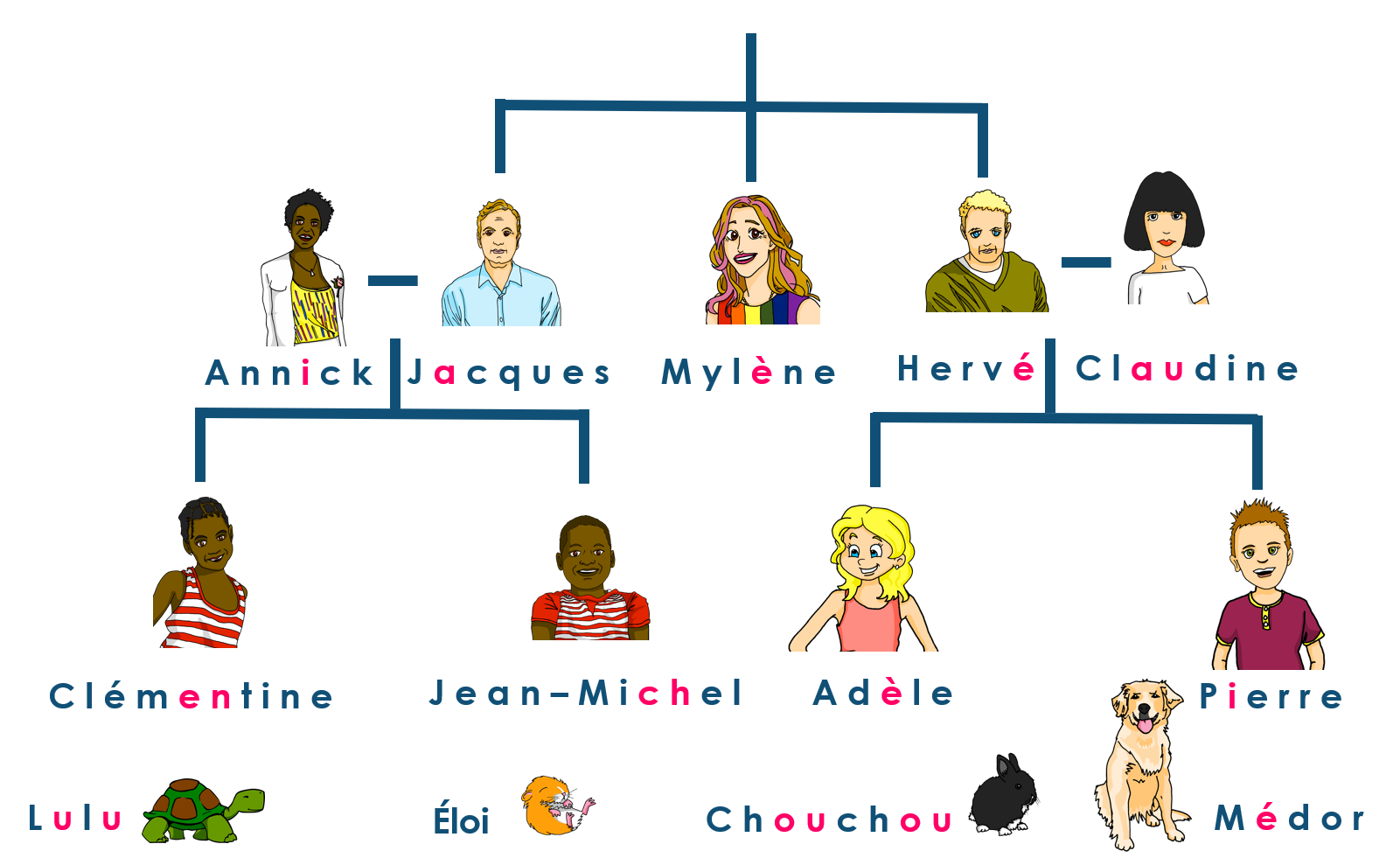 jaune
Follow ups 1-5
[Speaker Notes: Artwork by Steve Clarke. Pronoun pictures from NCELP (www.ncelp.org). All additional pictures selected from Pixabay and are
available under a Creative Commons license, no attribution required.
The AUDIO version of the lesson material includes additional audio for the new language presented (phonics, vocabulary) and audio for the instructions
on the slide.
In addition, it includes VIDEO clips of the phonics and the phonics’ source words.  Pupils can be encouraged to look at the shape of the mouth/lips on
slides where these appear, and try to copy it/them.

Phonics: SSC [et] [ez]  - et [6] nez [2661] Vocabulary (new words in bold):  organiser [791] préparer [368] visiter [1378] parc [1240] université [1192] musée [2216] visite [1072] avec [23]
Revisit 1: --
Revisit 2: Revisit days of the week, sérieux [412] heureux [764] curieux [2424] courageux [2198 semaine [245]

Londsale, D., & Le Bras, Y.  (2009). A Frequency Dictionary of French: Core vocabulary for learners London: Routledge.

The frequency rankings for words that occur in this PowerPoint which have been previously introduced in these resources are given in the SOW and in the resources that first introduced and formally re-visited those words.  For any other words that occur incidentally in this PowerPoint, frequency rankings will be provided in the notes field wherever possible.]
[é] [-er] [et] [-ez]
Follow up 1:
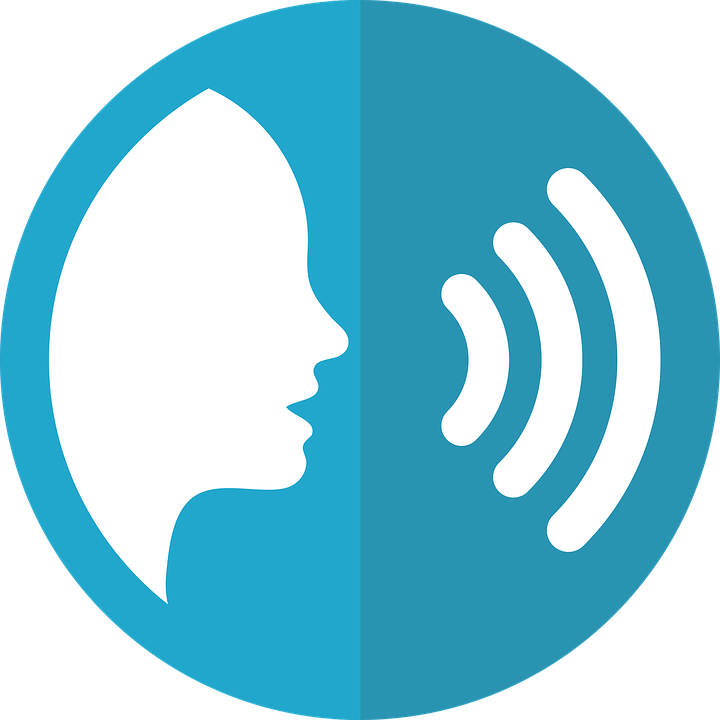 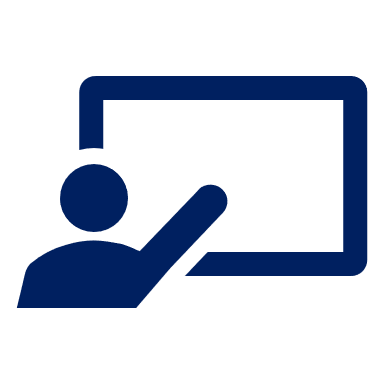 . Écoute les noms des animaux. C’est [ien] ou [(a)in]?
Écoute et répète. Ou silence !
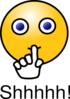 If you hear the [é] sound, repeat the word.  If not, ‘Silence !’
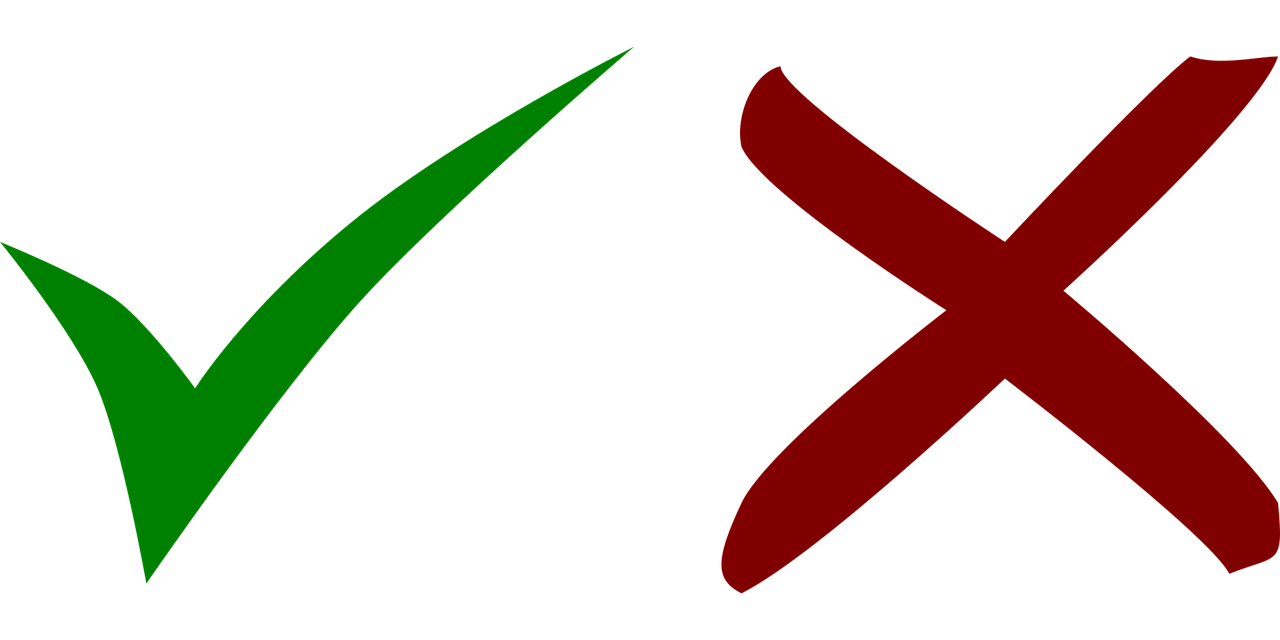 1
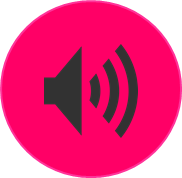 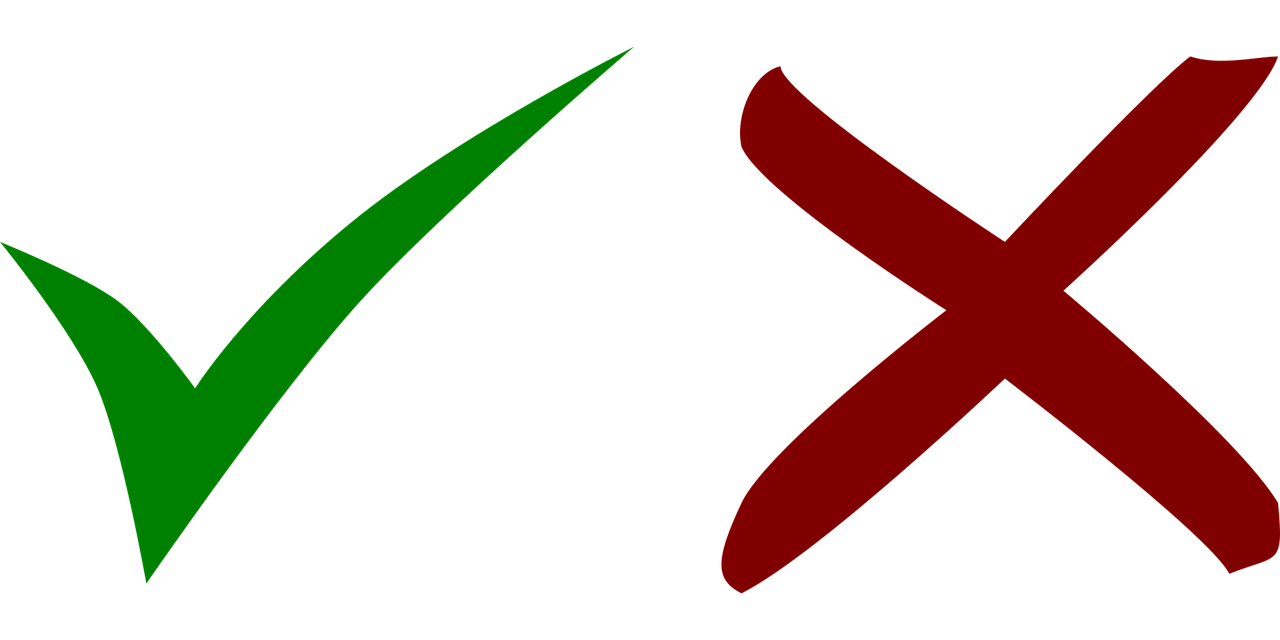 2
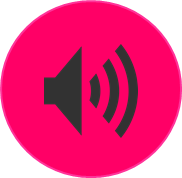 3
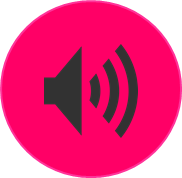 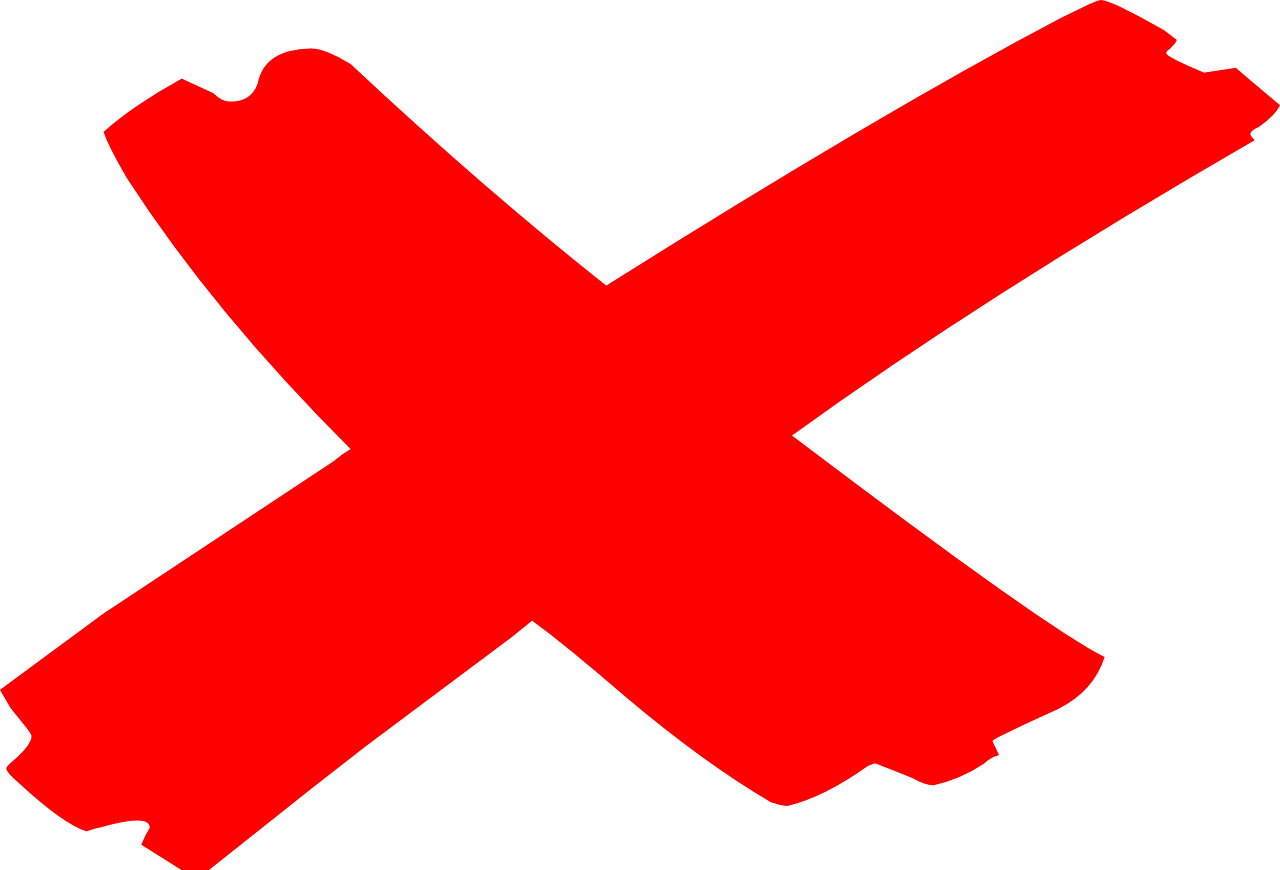 4
[é|-er|et|-ez]
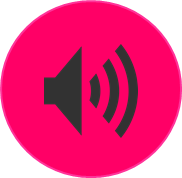 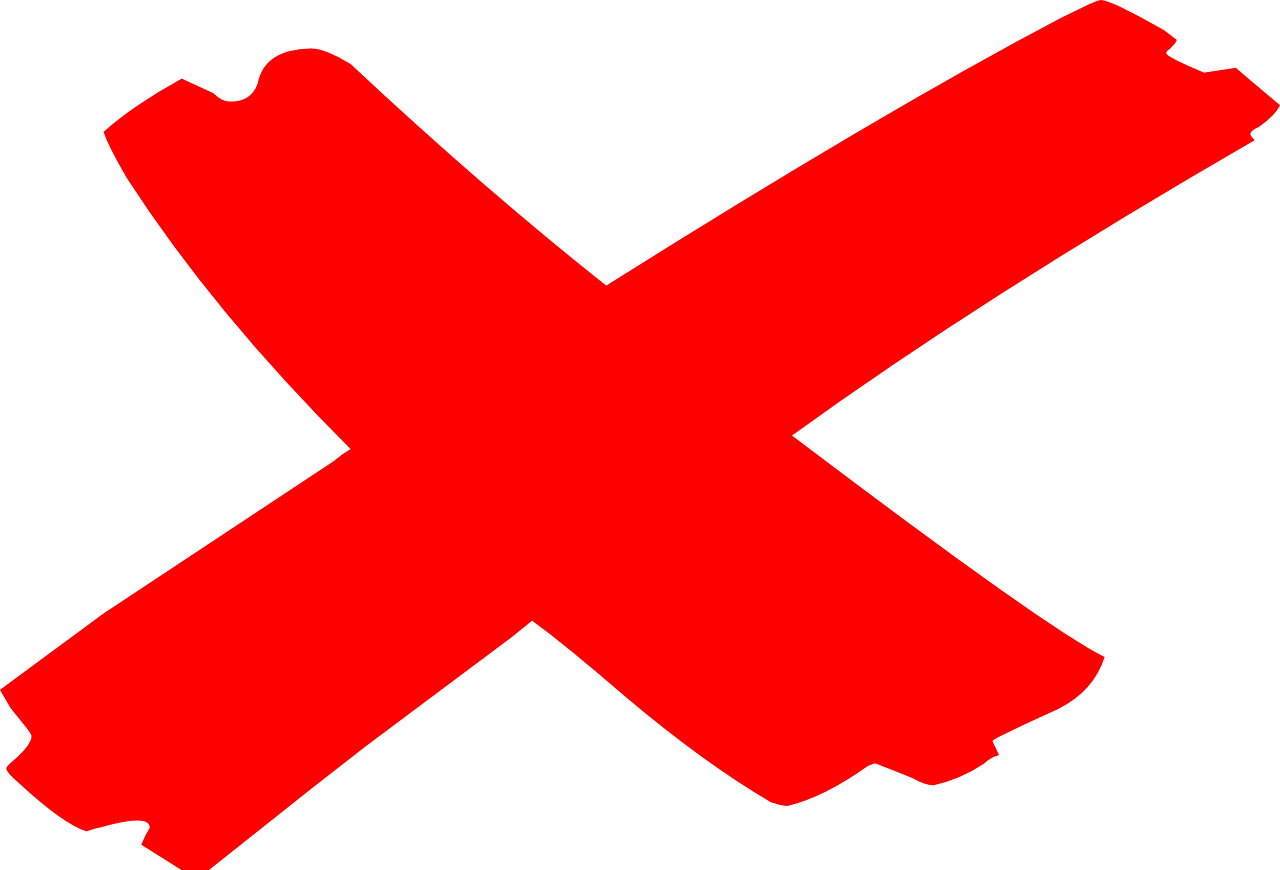 5
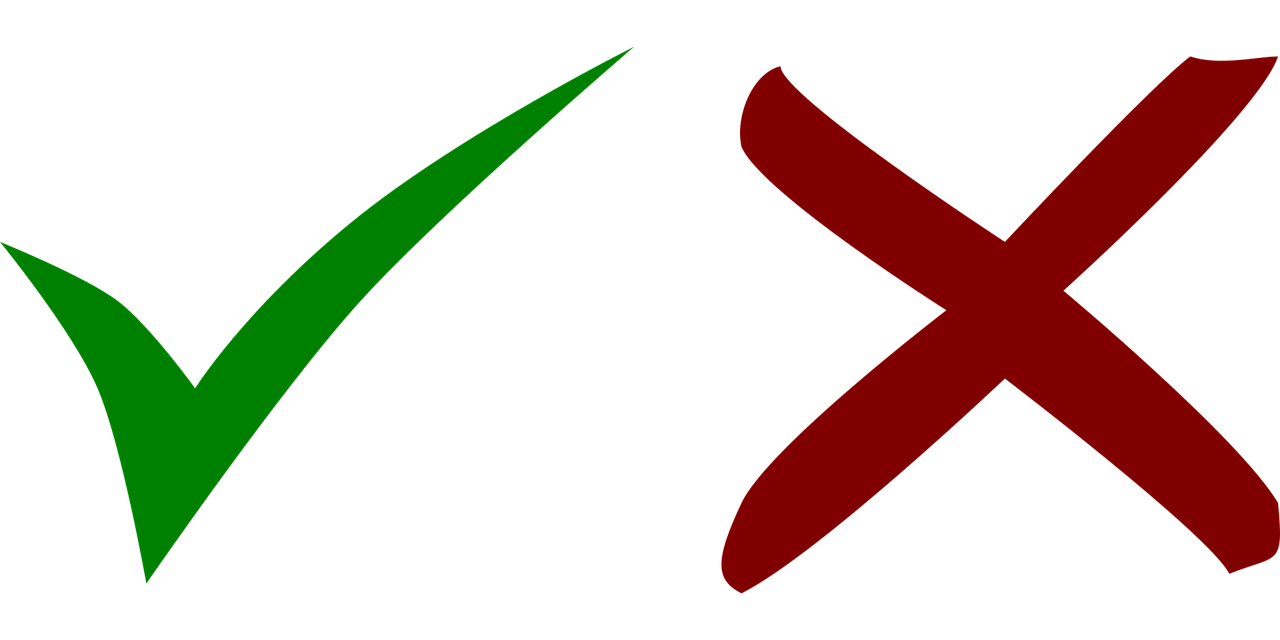 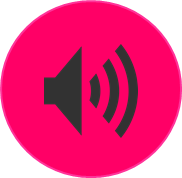 6
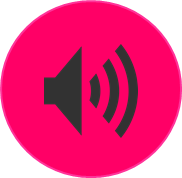 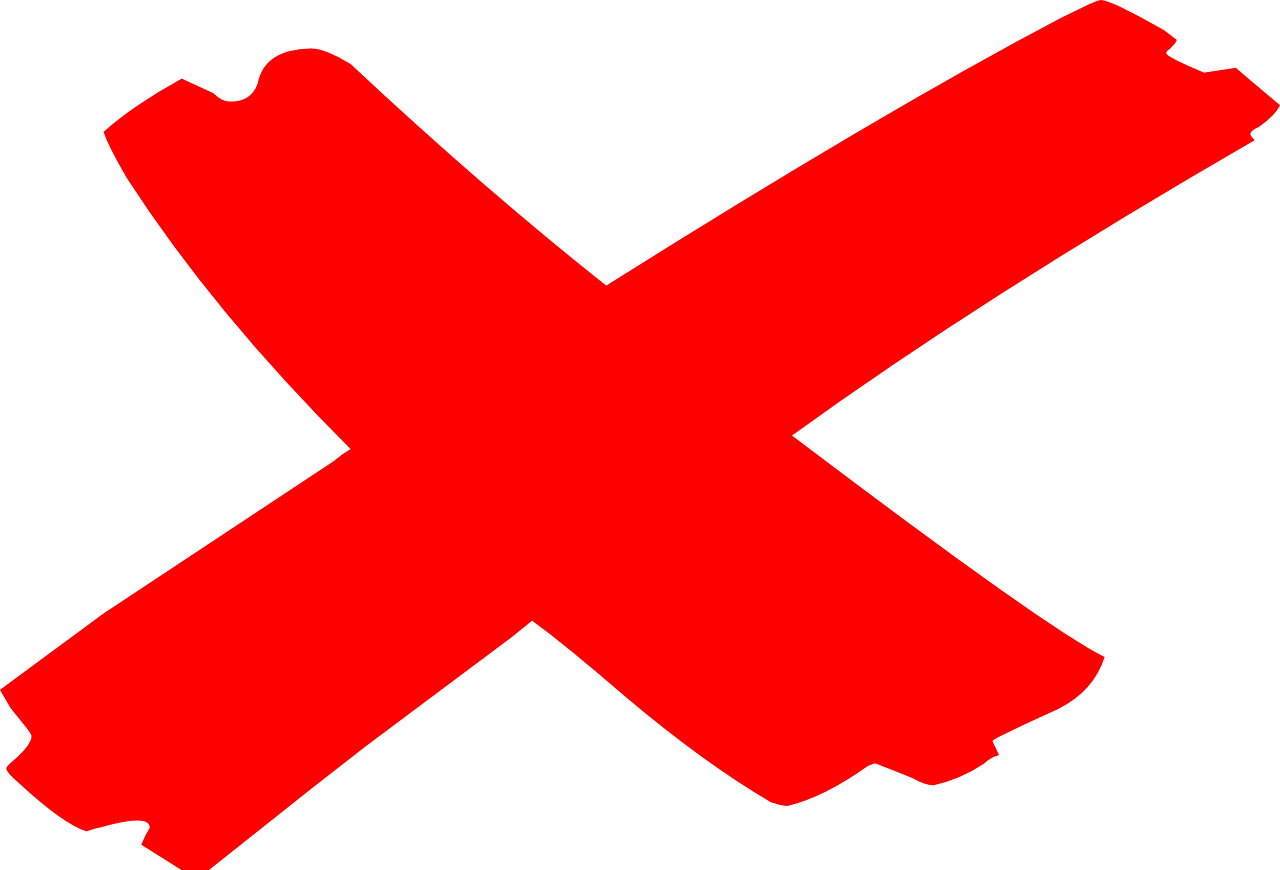 7
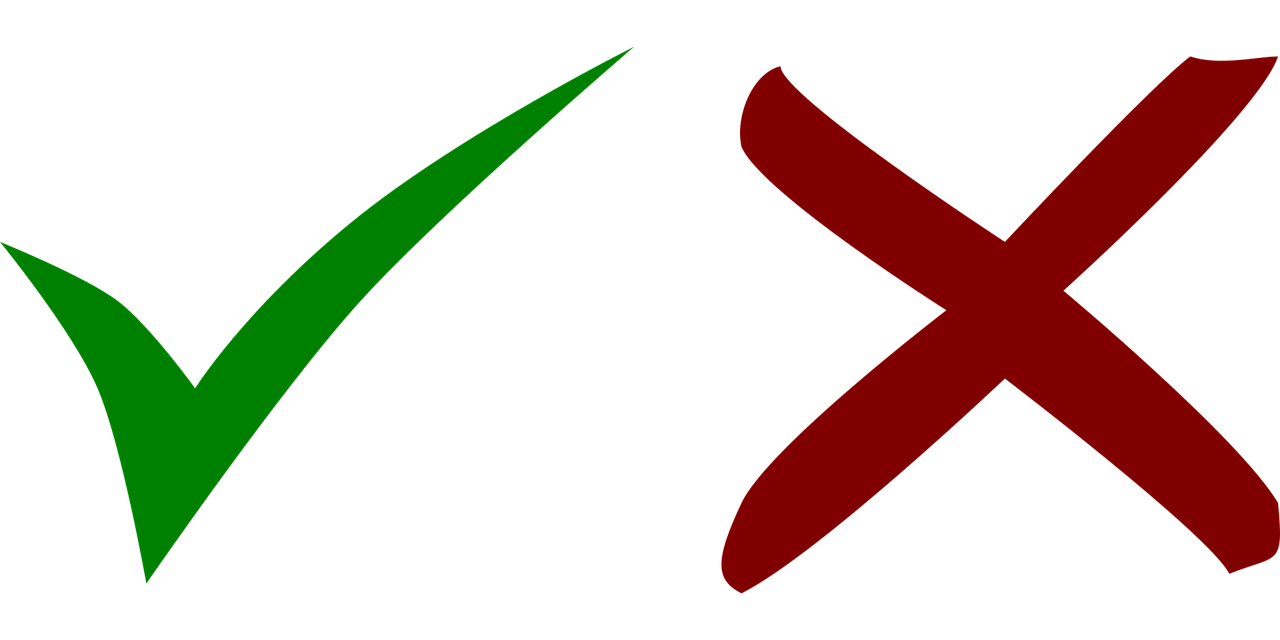 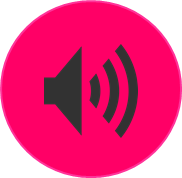 8
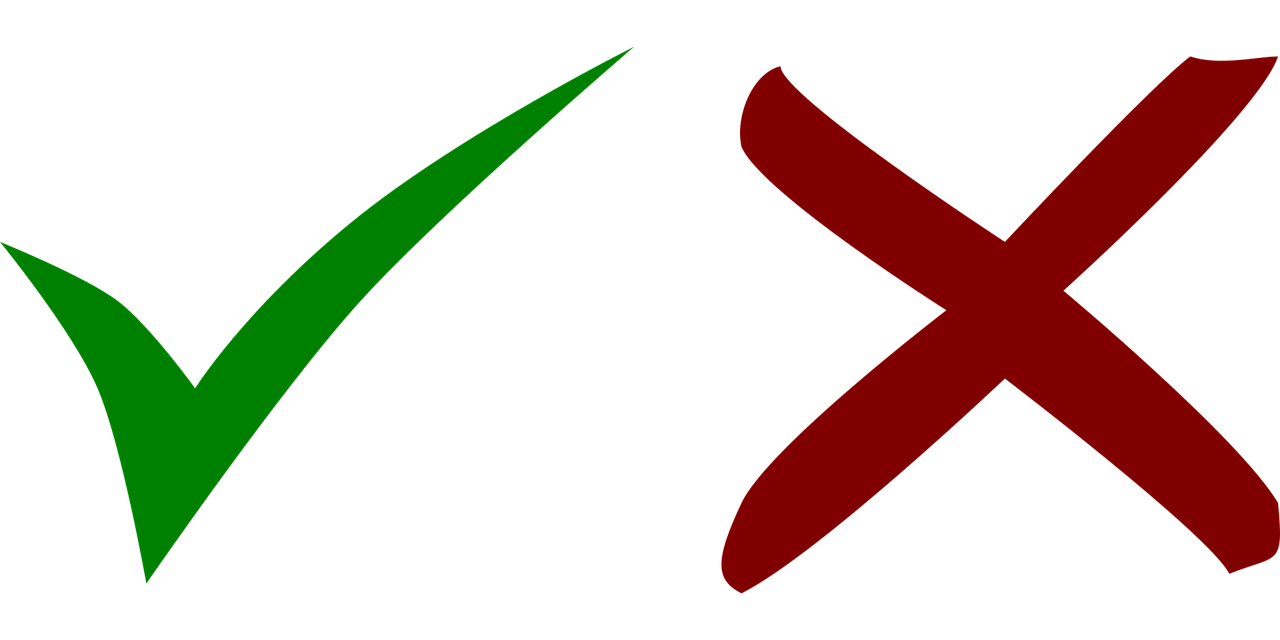 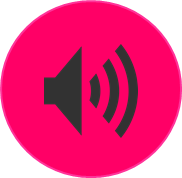 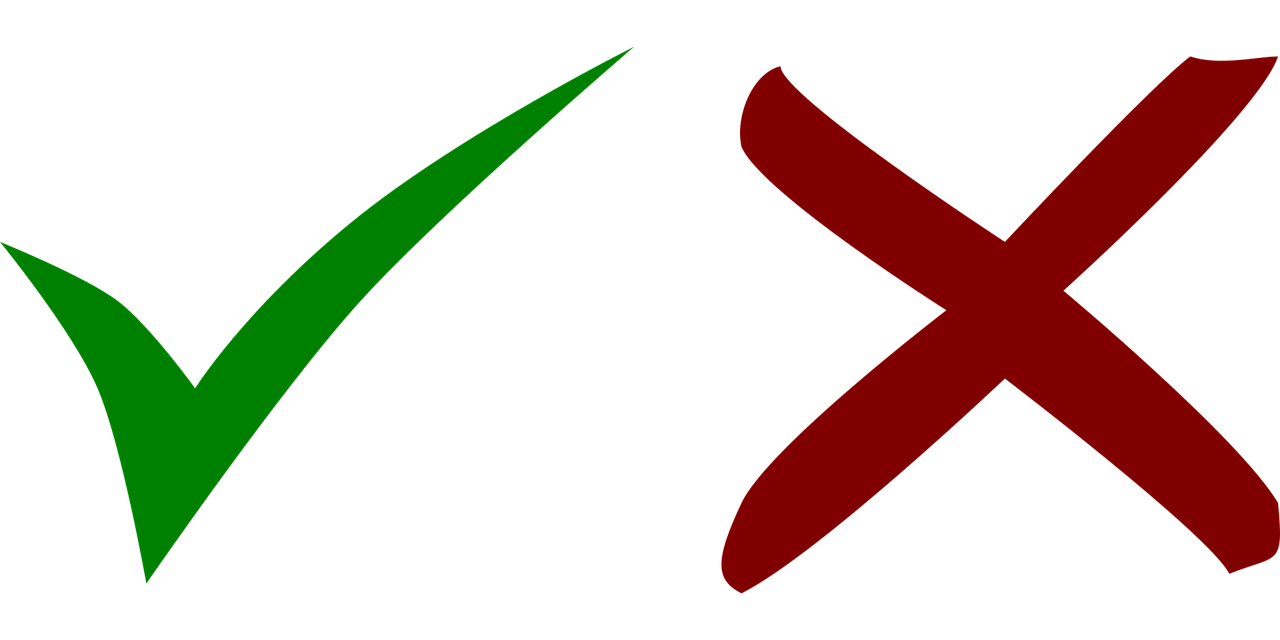 9
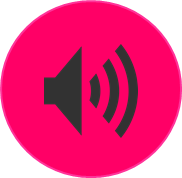 10
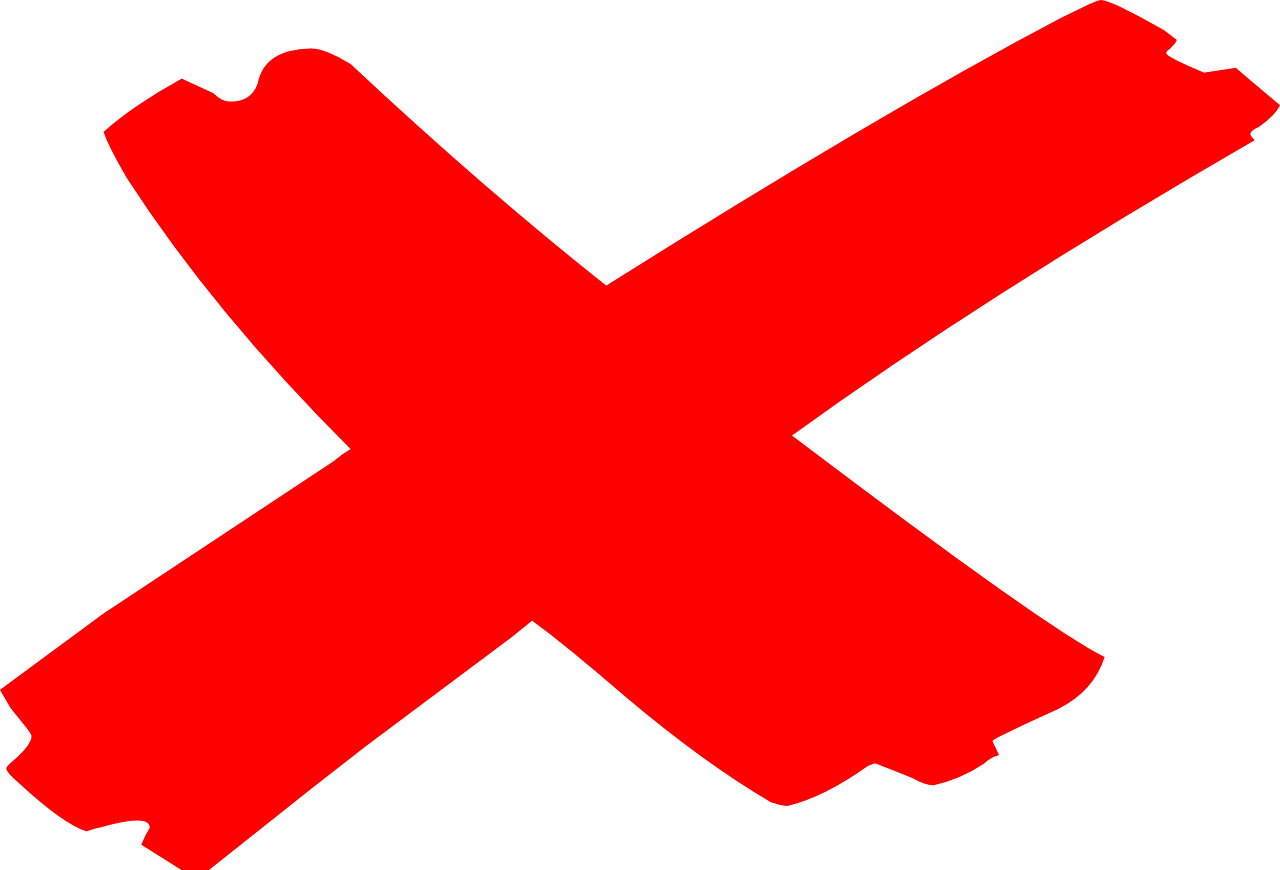 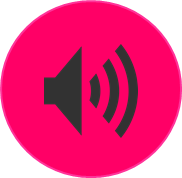 [Speaker Notes: Silence ! Pupils keep silent unless they think the word has the target SSC, in which case they repeat the word.Timing: 5 minutes

Aim: to practise aural distinction of the [é] sound.

Procedure:
Click to play each word.
Pupils keep silent unless they think the word has the target SSC, in which case they repeat the word.
If pupils speak when they should keep silent OR keep silent when they should repeat, the teacher gets a point.  Otherwise the class gets a point.  Play first to 5 points in each round.
The teacher can play more than one round by playing the audio in different number order each time.

Transcript:café
parler
avec
volontaireprésentersemainepapier
préférér
arrivercurieux

Frequency of unknown words and cognates:arrive [174] café [1886] papier [951] préférer [597] volontaire [1675]]
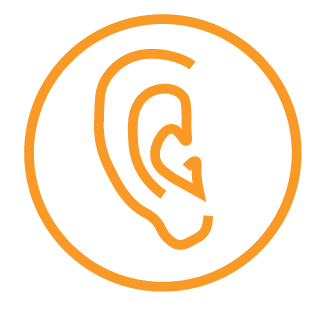 Follow up 2:
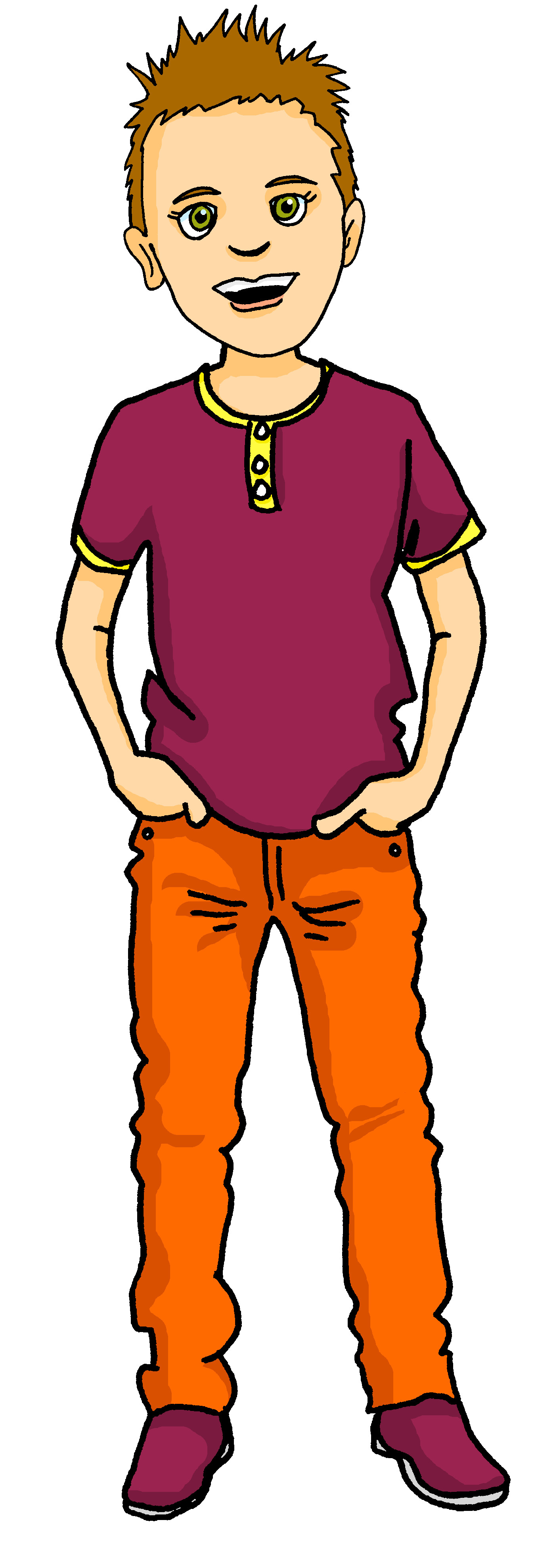 Pierre décrit les activités de Claudine et d’Hervé.
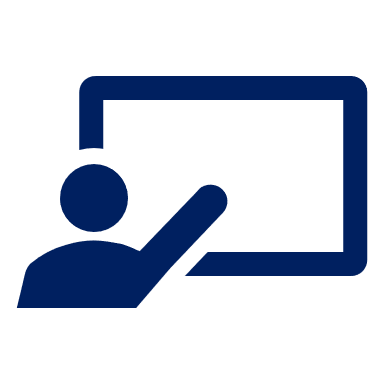 . Écoute les noms des animaux. C’est [ien] ou [(a)in]?
Écoute. Écris en anglais.
écouter
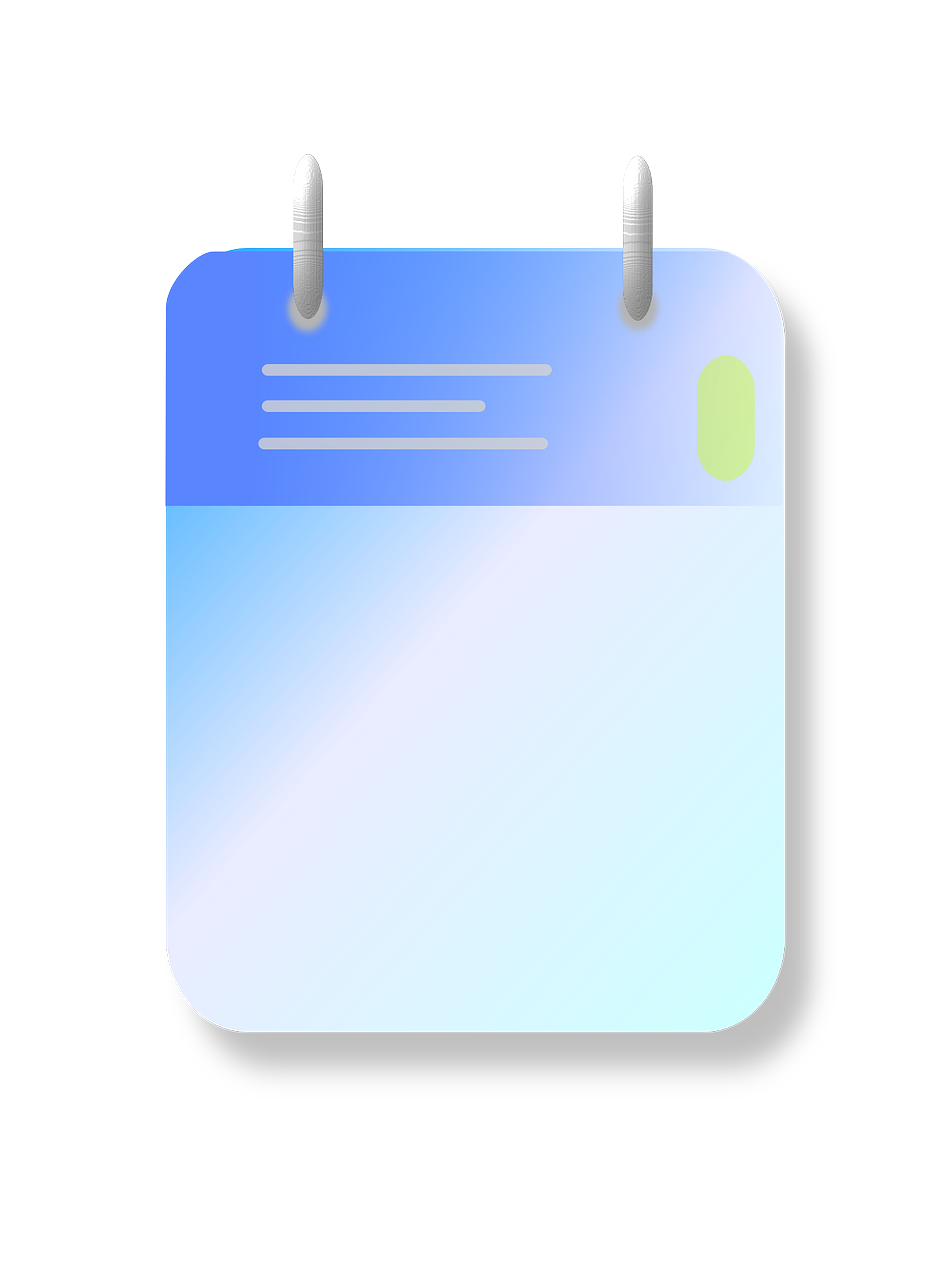 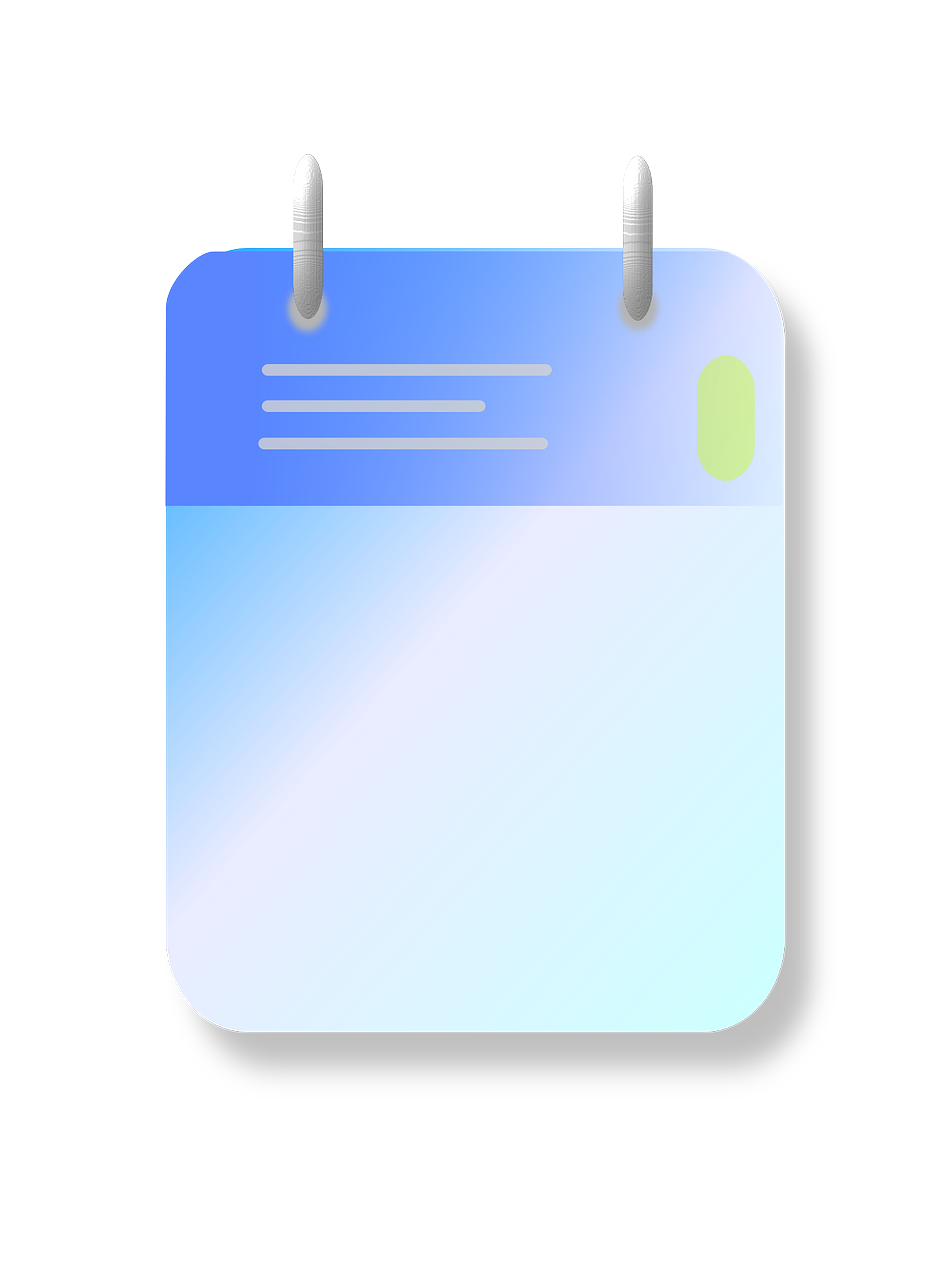 1
2
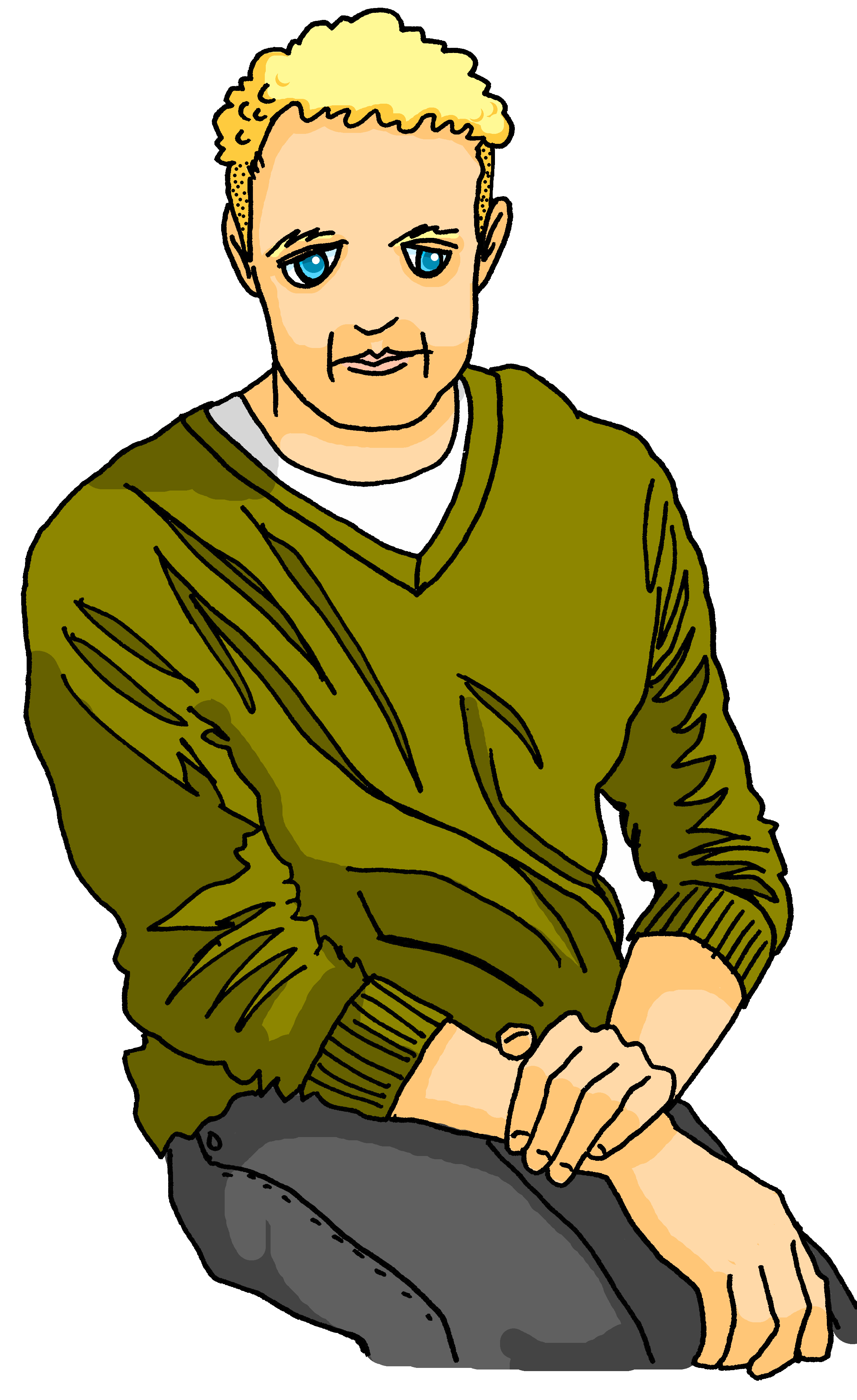 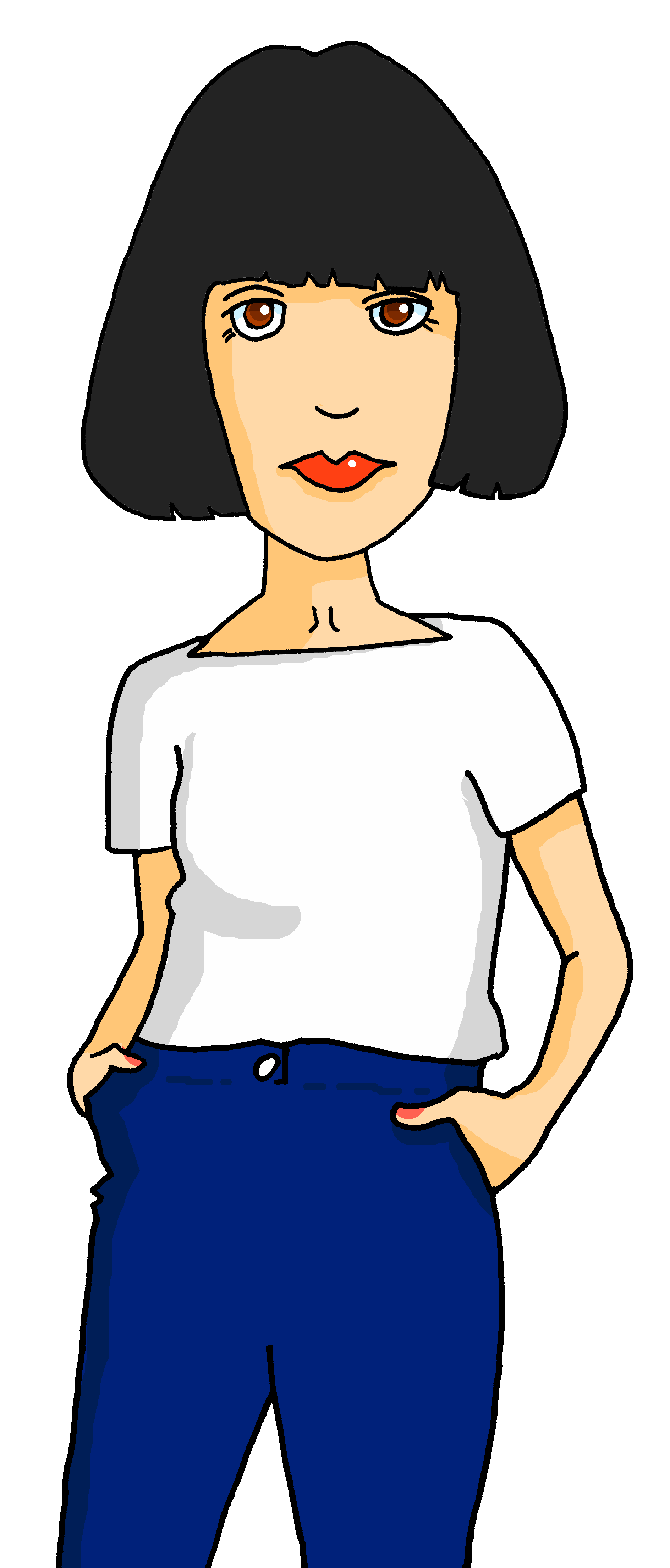 3
4
prepare 
presentation
organise visit 
to museum
Mon
Mon
5
look for picturefor brochure
talk to Adèle 
and Pierre
Wed
Tues
6
visit a universitywith Pierre
look for park for a group of tourists
Thurs
Fri
7
organise a football match
prepare a list of activities
weekend
Sun
8
[Speaker Notes: Timing: 5 minutes 

Aim: to practise aural comprehension of new and revisited vocabulary and structures.

Procedure:
Pupils write two headers: Claudine | Hervé
Click to listen.  
Pupils write the activity and the day of the week in English. 
Transcript:Lundi il prépare une présentation.
Lundi elle organise une visite à un musée.
Mardi elle parle avec Adèle et Pierre.
Mercredi il cherche une image pour une brochure.
Vendredi il visite une université avec Pierre.
Jeudi elle cherche un parc pour un groupe de touristes.
Dimanche elle prépare une liste d’activités.
Le weekend il organise un match de football.]
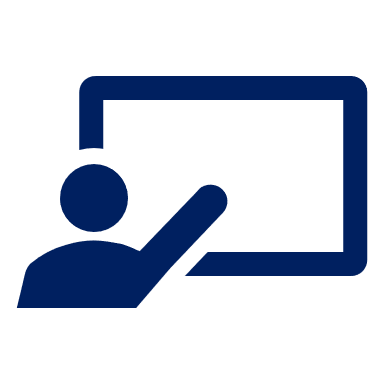 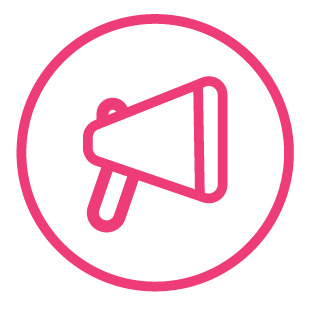 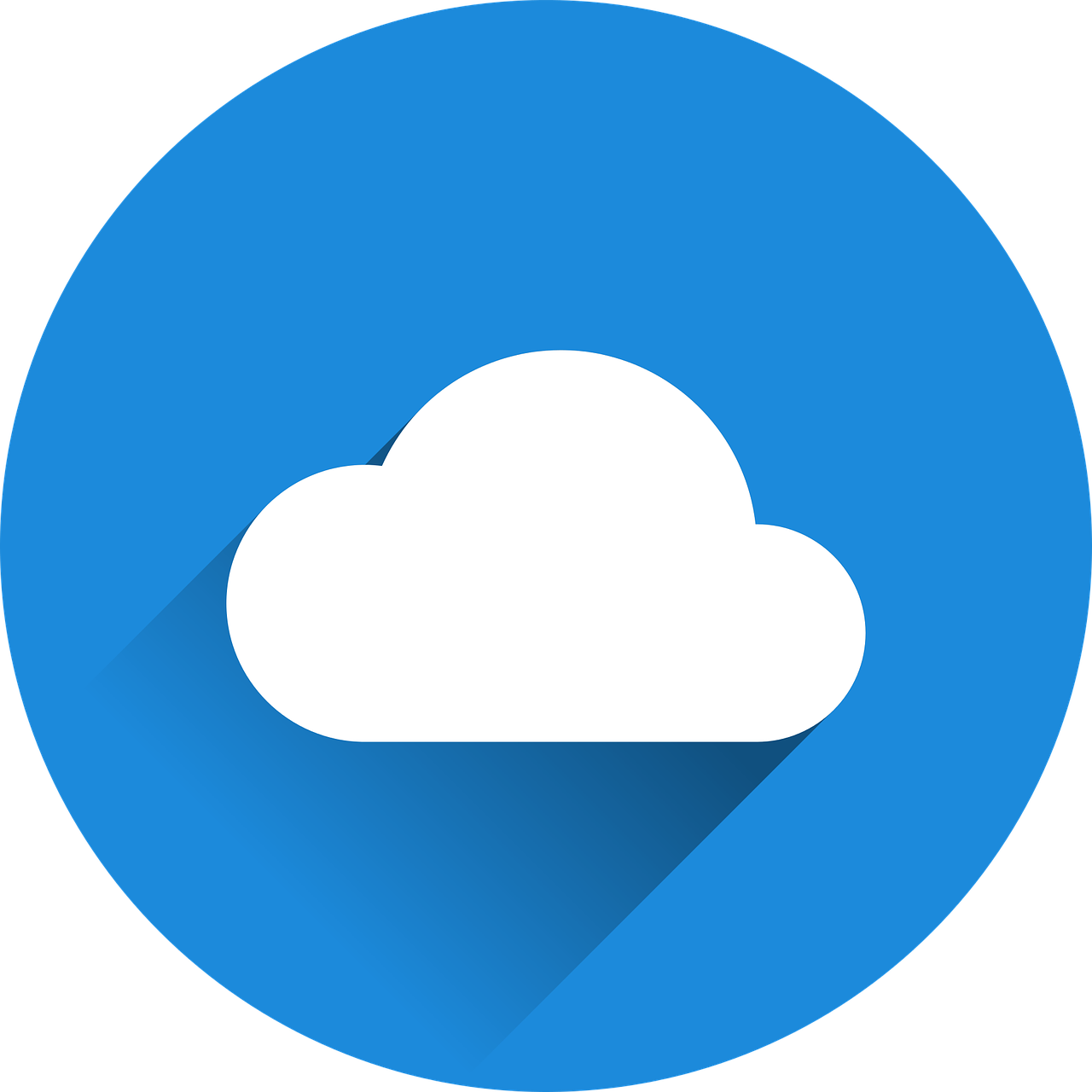 Follow up 3:
. Écoute les noms des animaux. C’est [ien] ou [(a)in]?
Écris en anglais.
mots
vocabulaire
9. je visite
1. un musée
5. il organise
2. avec
6. dimanche
10. une université
3. une visite
7. et
11. mardi
8. tu prépares
4. lundi
12. jeudi
[Speaker Notes: Timing: 5 minutes
Slide 1/2

Aim: to practise new and revisited vocabulary.

Procedure:
1. Click to make the words disappear one by one. Pupils write down the number and the English translation. They have 4 seconds before the word disappears completely. 
2. Use the next slide to elicit and then display the English translations.]
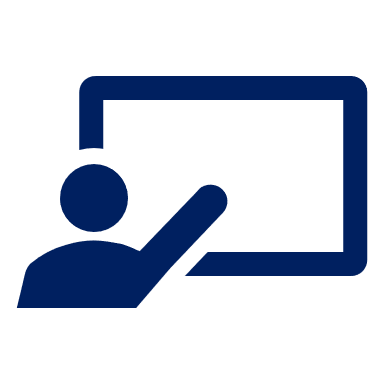 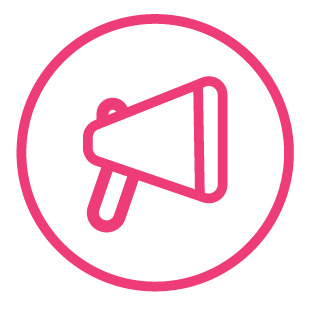 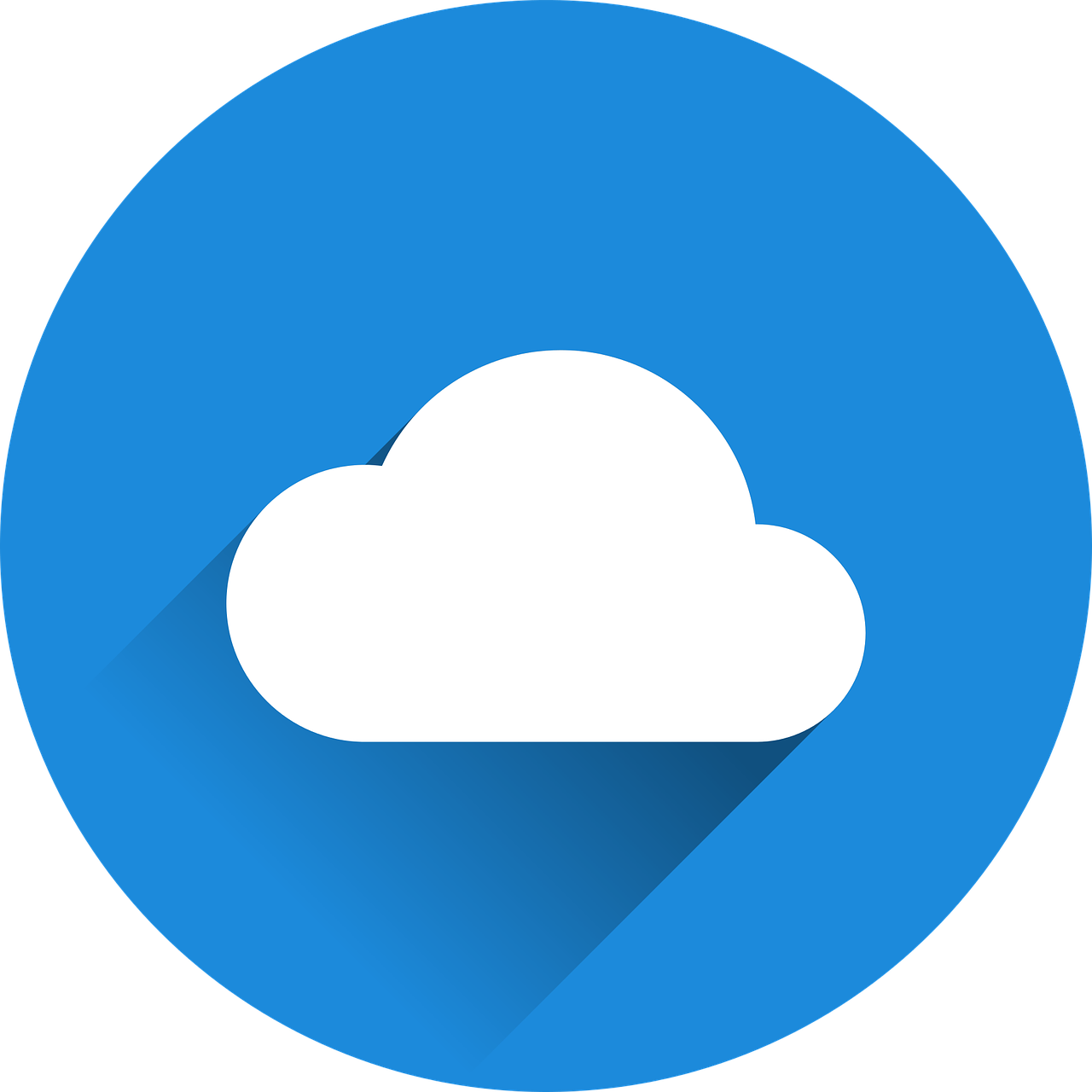 Which words are cognates?
Follow up 3:
. Écoute les noms des animaux. C’est [ien] ou [(a)in]?
Parle en français.
mots
vocabulaire
9. je visite
1. un musée
5. il organise
he organises
a museum
I visit
2. avec
6. dimanche
10. une université
with
Sunday
a university
3. une visite
7. et
11. mardi
and
a visit
Tuesday
8. tu prépares
4. lundi
12. jeudi
Thursday
you prepare
Monday
[Speaker Notes: 2/2

Procedure
Elicit and display the English translations one by one. 
Ask pupils to think about which words here are cognates. Define cognates:  words that share most of the same letters, look very similar and have the same meaning, (even though they will often sound rather different). 
Elicit and then click to highlight all the cognates.
Click for all the French words to disappear. 
Ask pupils to work in pairs to recall the words in French. They should try to remember genders too. 
Click again for all words to reappear for pupils to check.  
Click on each word to hear the audio, if required.]
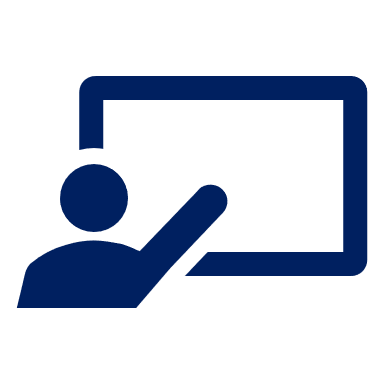 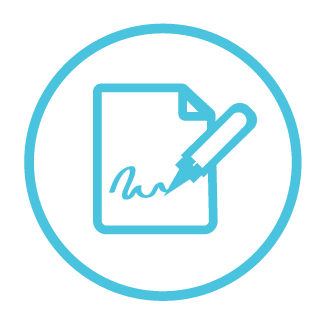 . Écoute les noms des animaux. C’est [ien] ou [(a)in]?
Écris 5 phrases en français.
Follow up 4:
[I visit][You visit][I organise][S/he organises][I prepare][You prepare][I look for]S/he looks for]
[I pronounce][You pronounce][I draw][S/he draws]
un pays
un texte
un mot
un musée
un parc
une imageune université
une visite
avec Joshavec Emily
en anglais
en français
écrire
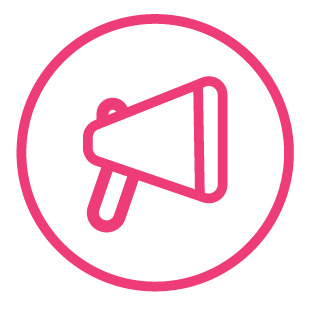 parler
If you like, make your sentences longer using et (and).
Je visite un pays et tu visites une université.
[Speaker Notes: Timing: 5 minutes
Aim: to practise written production of verb forms from this week and last week and written recognition of other revisited vocabulary.

Procedure:1. Explain the task.  Pupils will write five sentences using five different verb forms, translating from English into French, and then selecting appropriate sentence endings from the French items in the blue box on the right.
2. Click to bring up an example. Elicit the English: I visit a country and you visit a university.3. Pupils write their 5 sentences.
4. Pupils read each other their sentences and the listening partners interprets into English.
Note: there is an option to extend sentences using ‘et’.  We will practise creating more compound sentences during the next few weeks.]
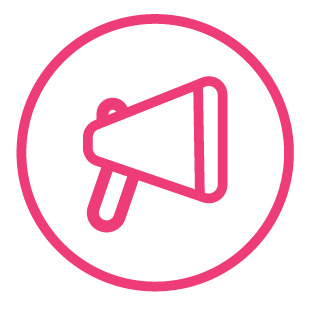 Follow up 5 - Écris en anglais : Can you get at least 15 points?
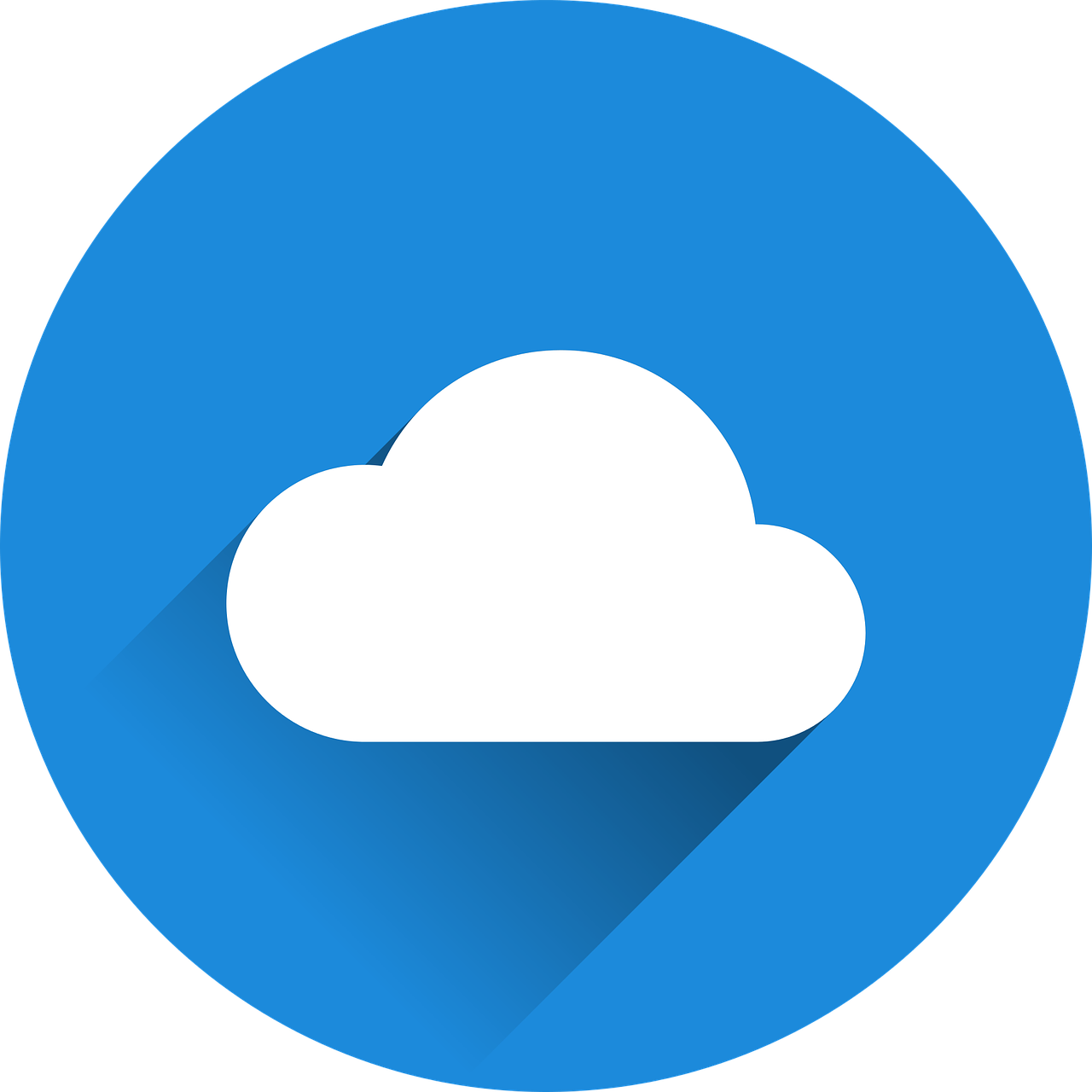 mots
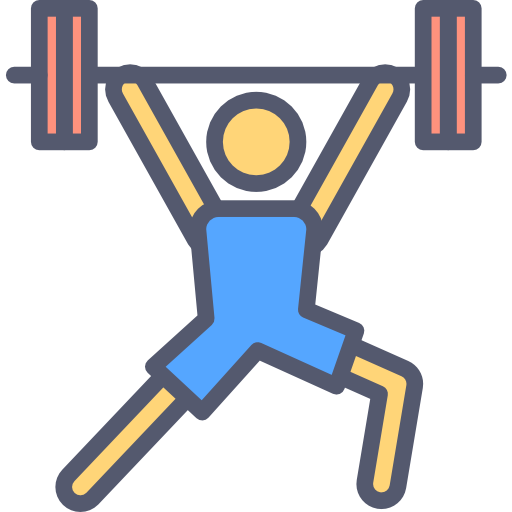 serious (m)
brave (m)
curious (f)
vocabulaire
x3
a week
Sunday
happy (f)
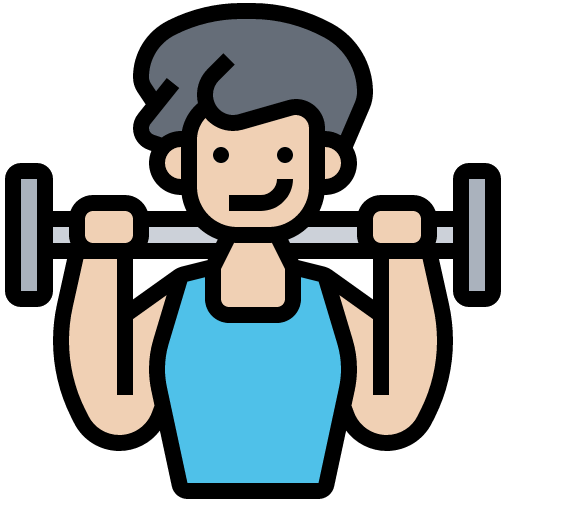 Monday
Friday
Wednesday
x2
Tuesday
Thursday
Saturday
a visit
to organise, organising
a university
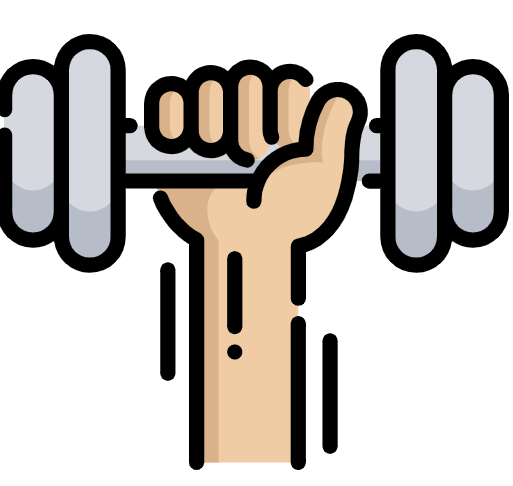 and
to visit, visiting
with
x1
a park
a museum
to prepare, preparing
[Speaker Notes: Timing: 5-10 minutes

Aim: to practise written comprehension of vocabulary from this week and previous weeks.

Procedure:Give pupils a blank grid.  They fill in the French meanings of any of the words they know, trying to reach 15 points in total.
Note:The most recently learnt and practised words are pink, words from the previous week are green and those from week 1 are blue, thus more points are awarded for them, to recognise that memories fade and more effort (heavy lifting!) is needed to retrieve them.]
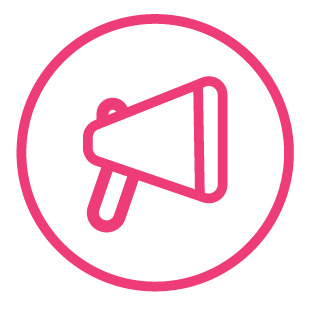 Follow up 5 - Écris en français : Can you get at least 15 points?
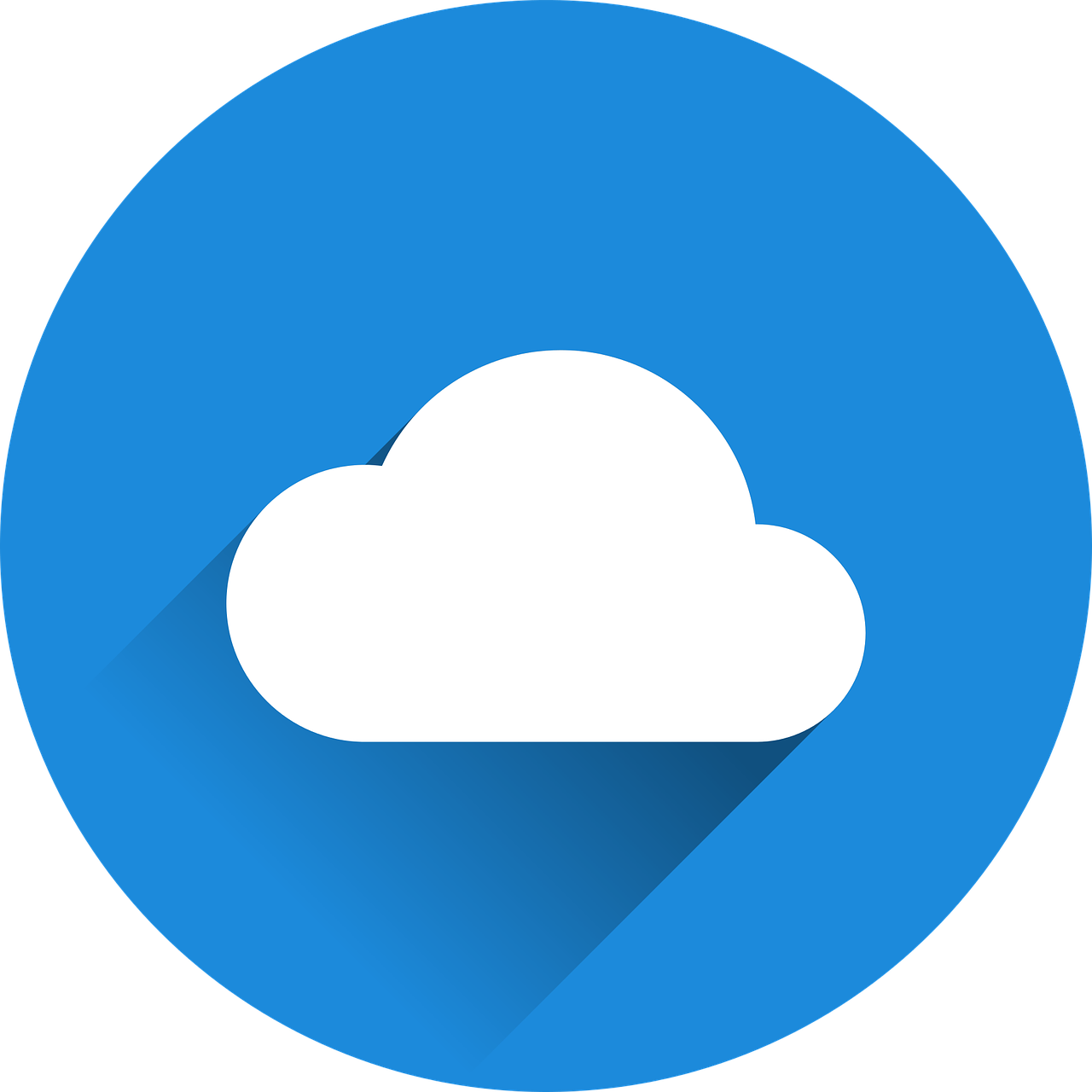 mots
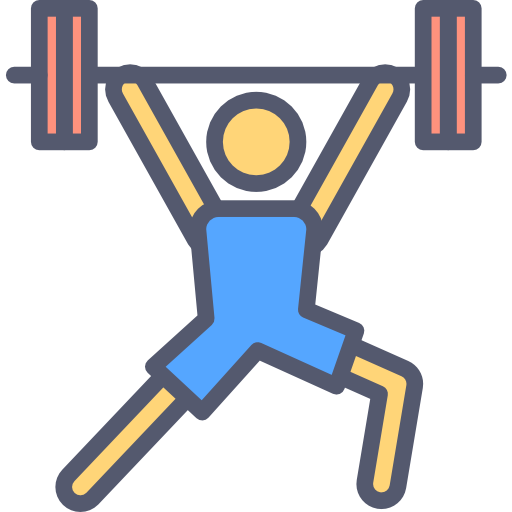 sérieuse
courageuse
curieux
vocabulaire
x3
une semaine
dimanche
heureux
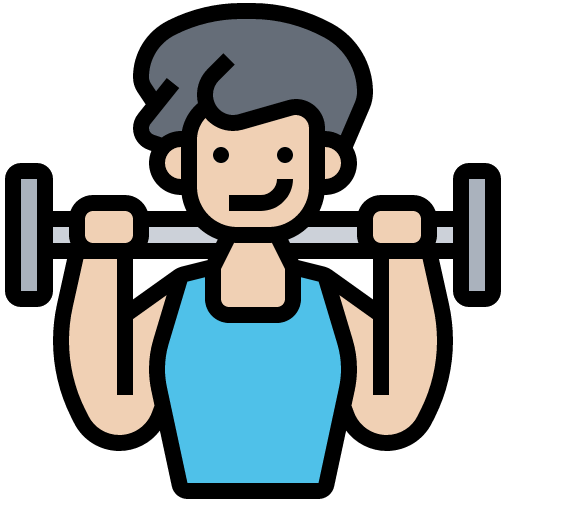 jeudi
samedi
vendredi
x2
mercredi
mardi
lundi
un parc
avec
et
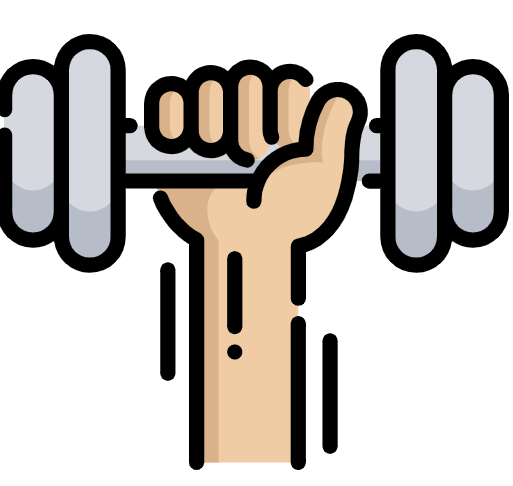 une visite
préparer
un musée
x1
une université
visiter
organiser
[Speaker Notes: Timing: 5-10 minutes

Aim: to practise written comprehension of vocabulary from this week and previous weeks.

Procedure:Give pupils a blank grid.  They fill in the French meanings of any of the words they know, trying to reach 15 points in total.
Note:The most recently learnt and practised words are pink, words from the previous week are green and those from week 1 are blue, thus more points are awarded for them, to recognise that memories fade and more effort (heavy lifting!) is needed to retrieve them.]
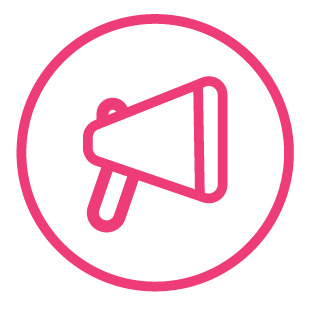 Écris en anglais : Can you get at least 15 points?
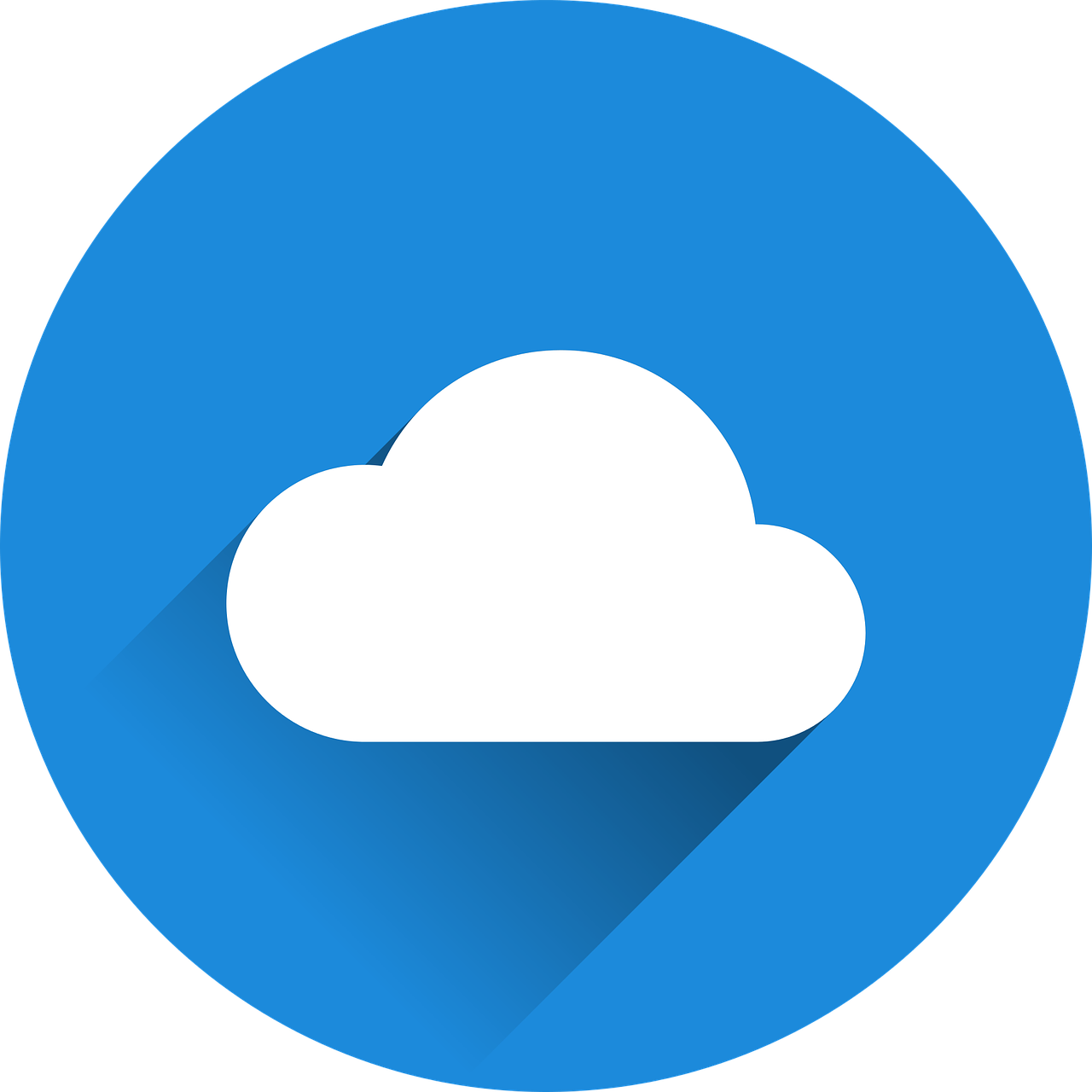 mots
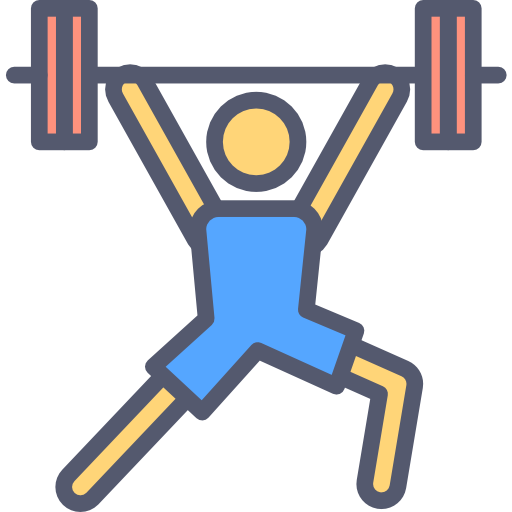 vocabulaire
x3
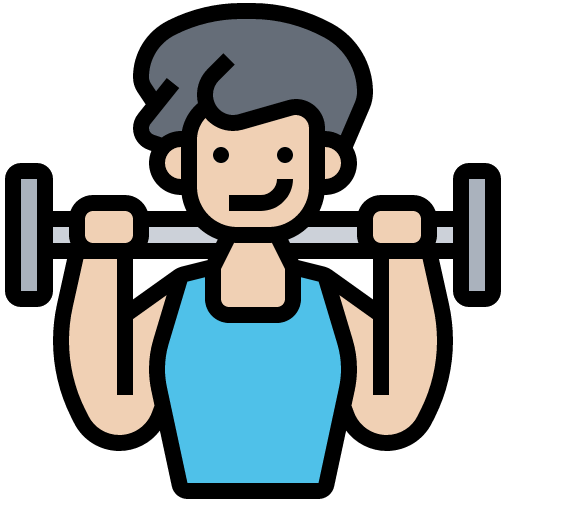 x2
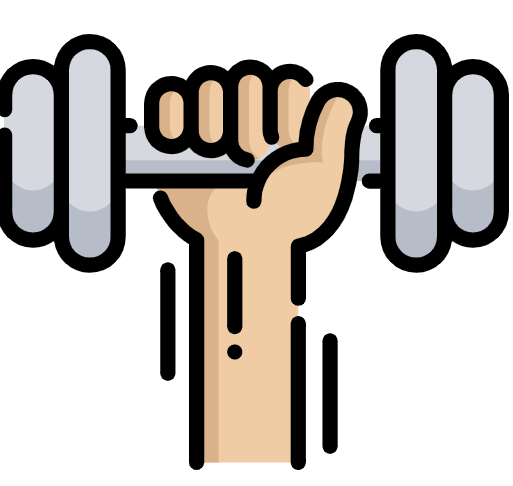 x1
[Speaker Notes: HANDOUT]
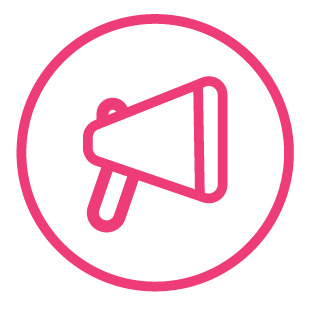 Écris en français : Can you get at least 15 points?
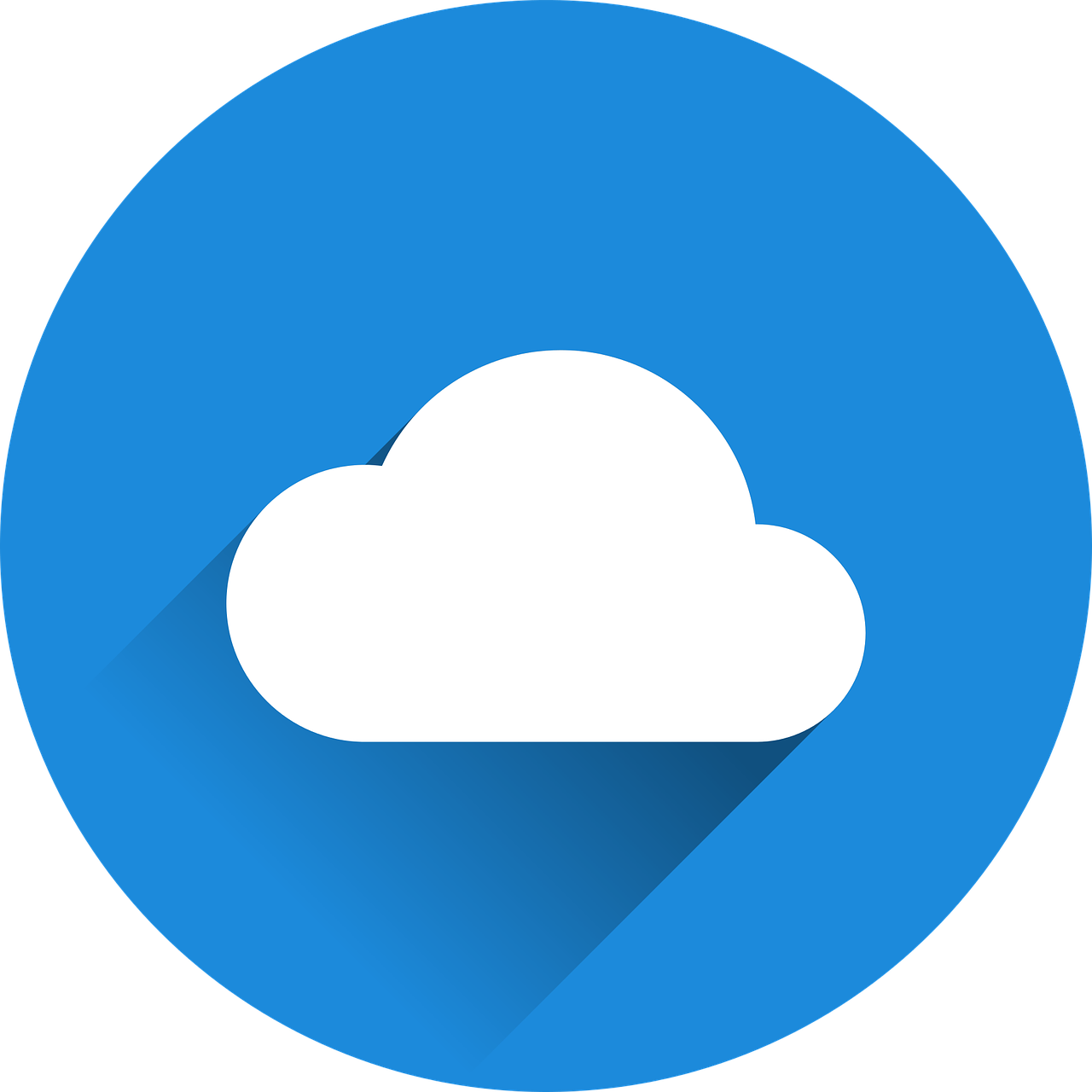 mots
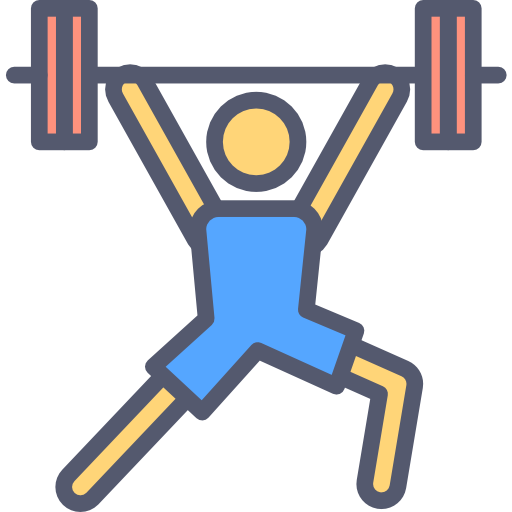 vocabulaire
x3
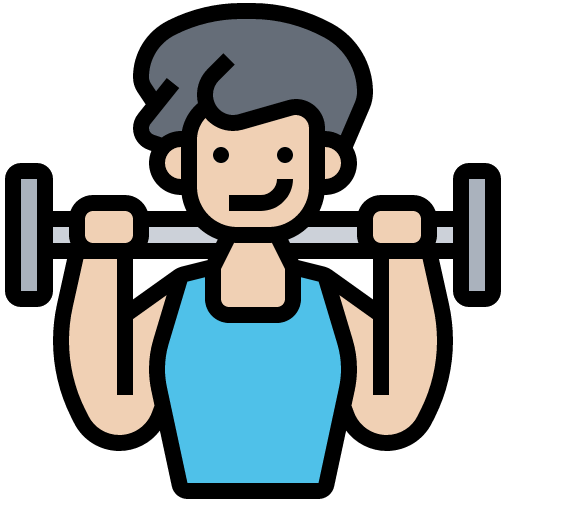 x2
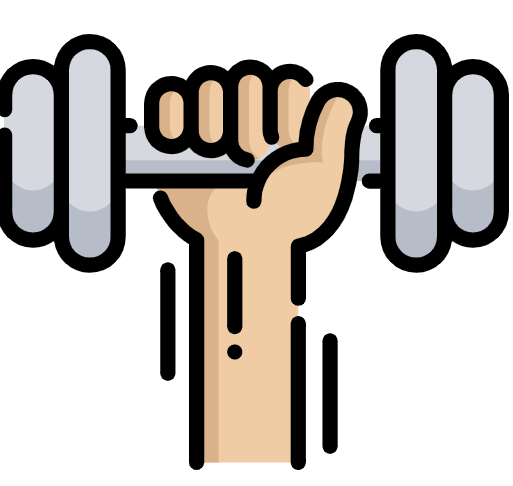 x1
[Speaker Notes: HANDOUT]